亞洲留學
椒念柒
普及灣大學二年中文
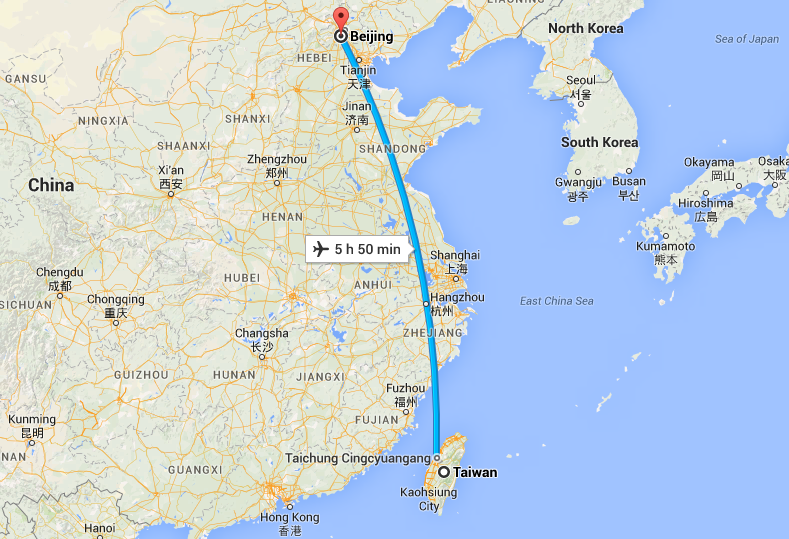 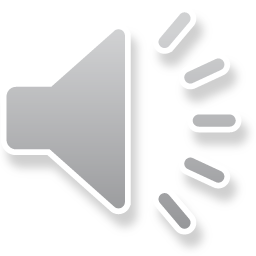 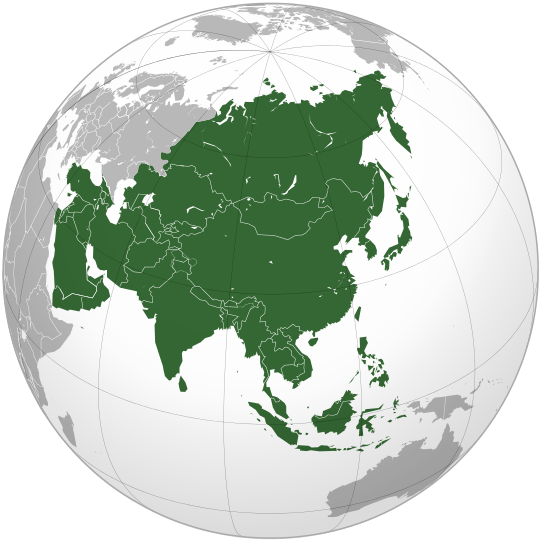 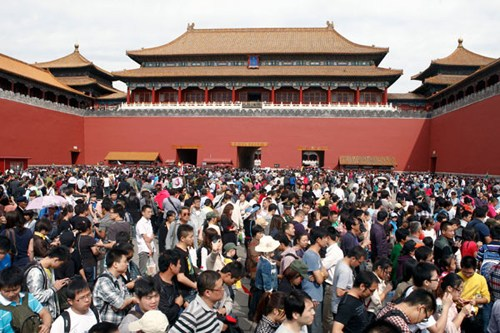 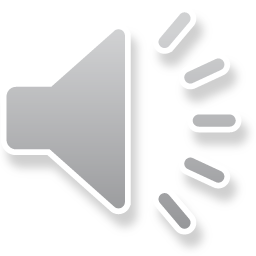 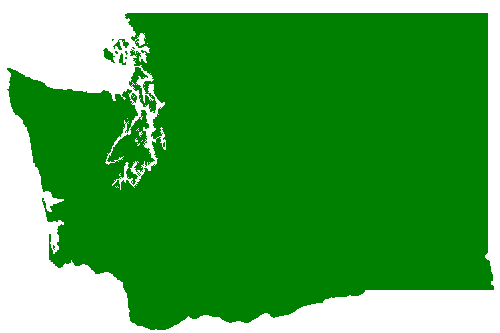 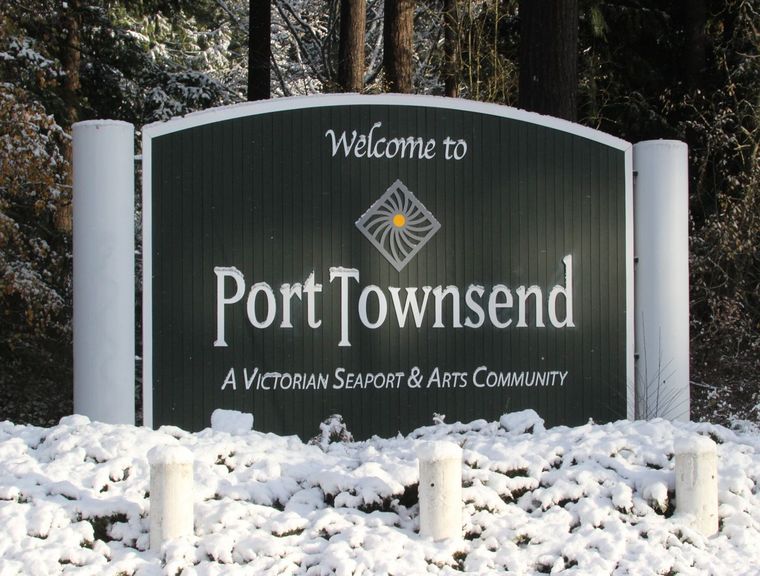 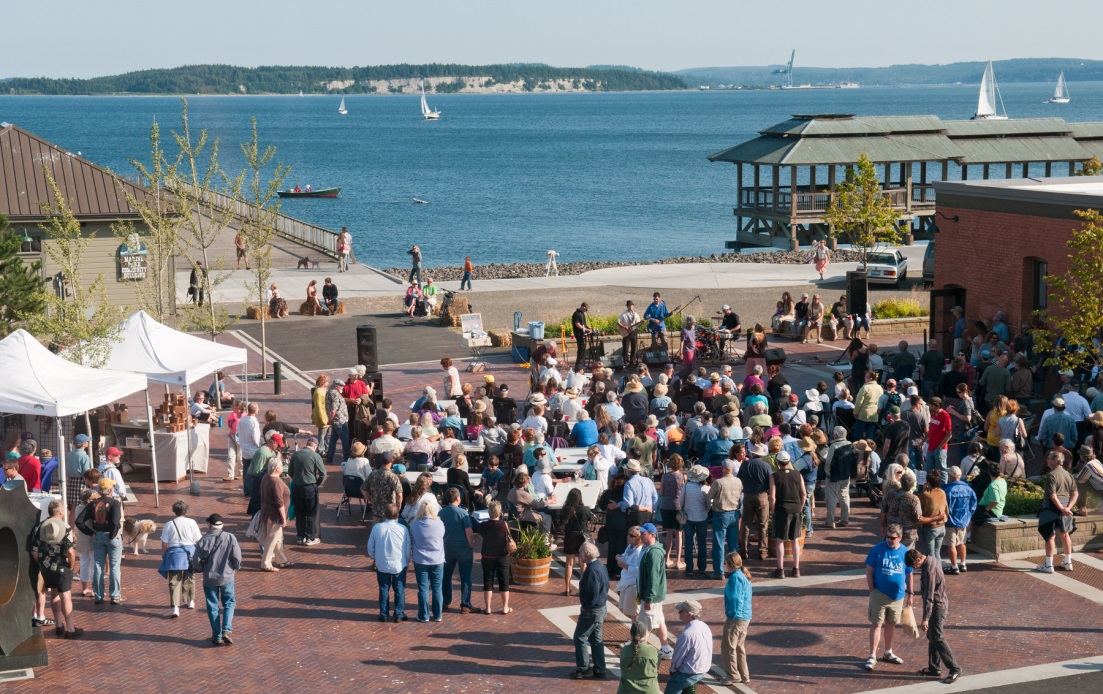 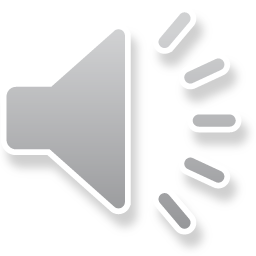 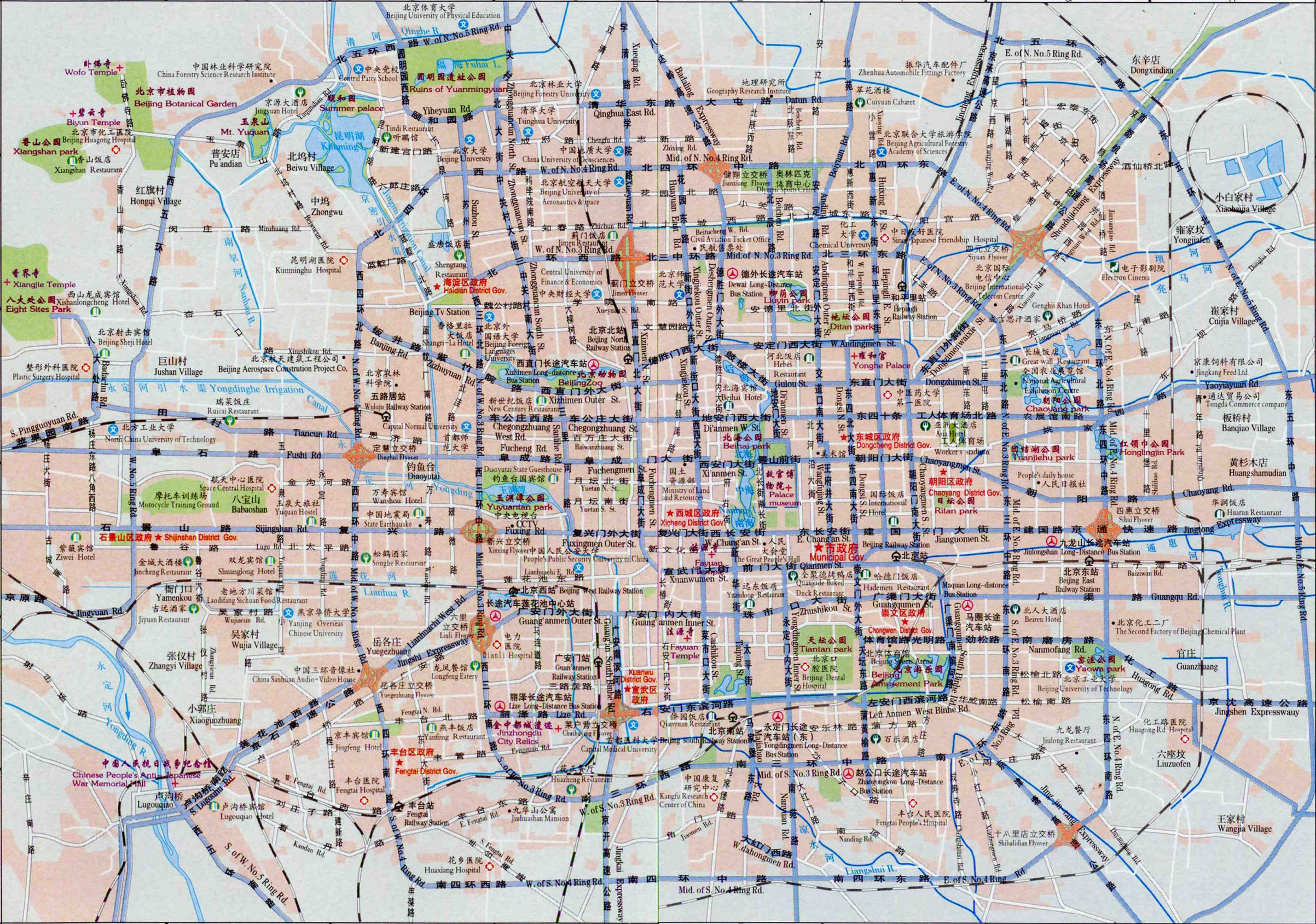 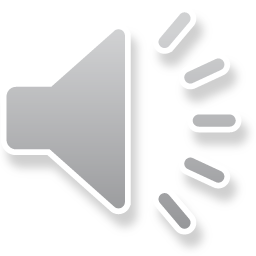 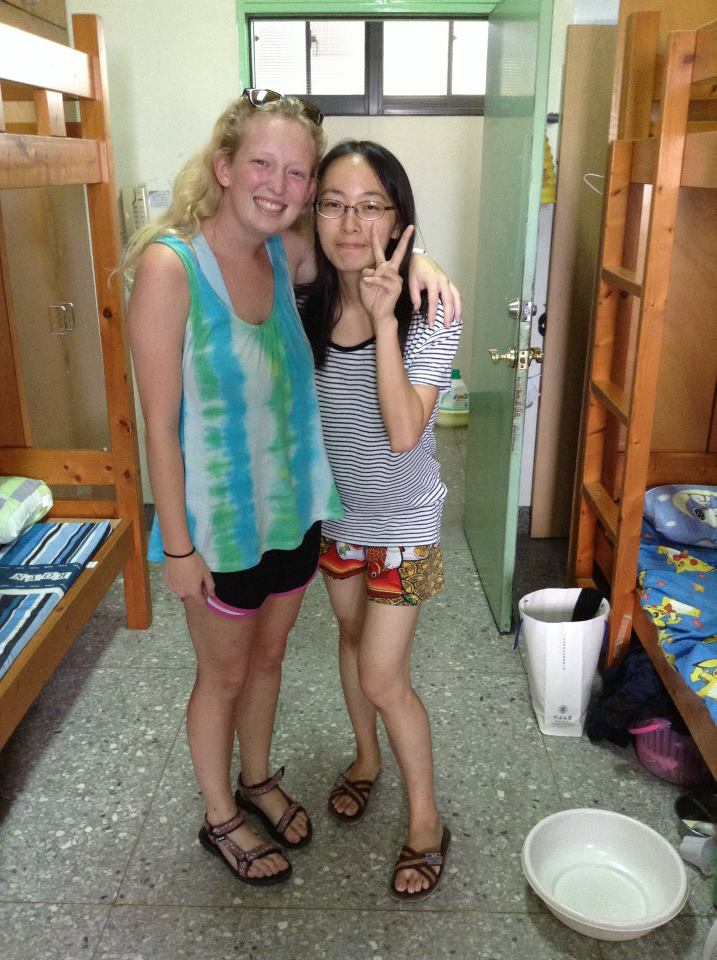 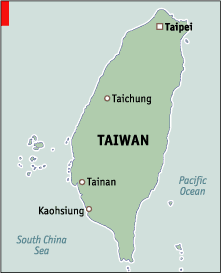 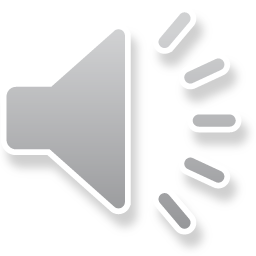 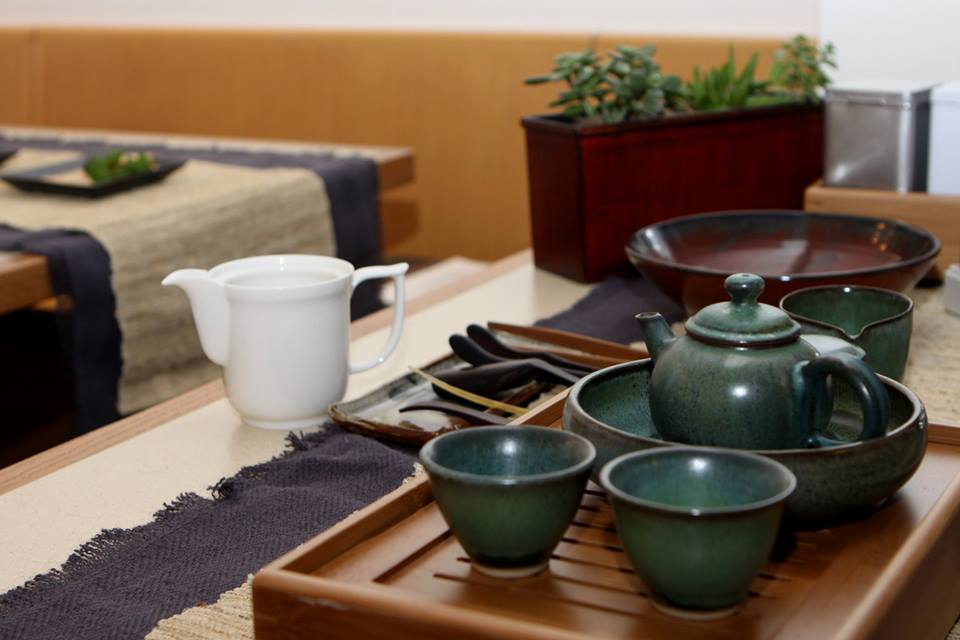 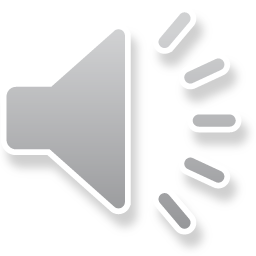 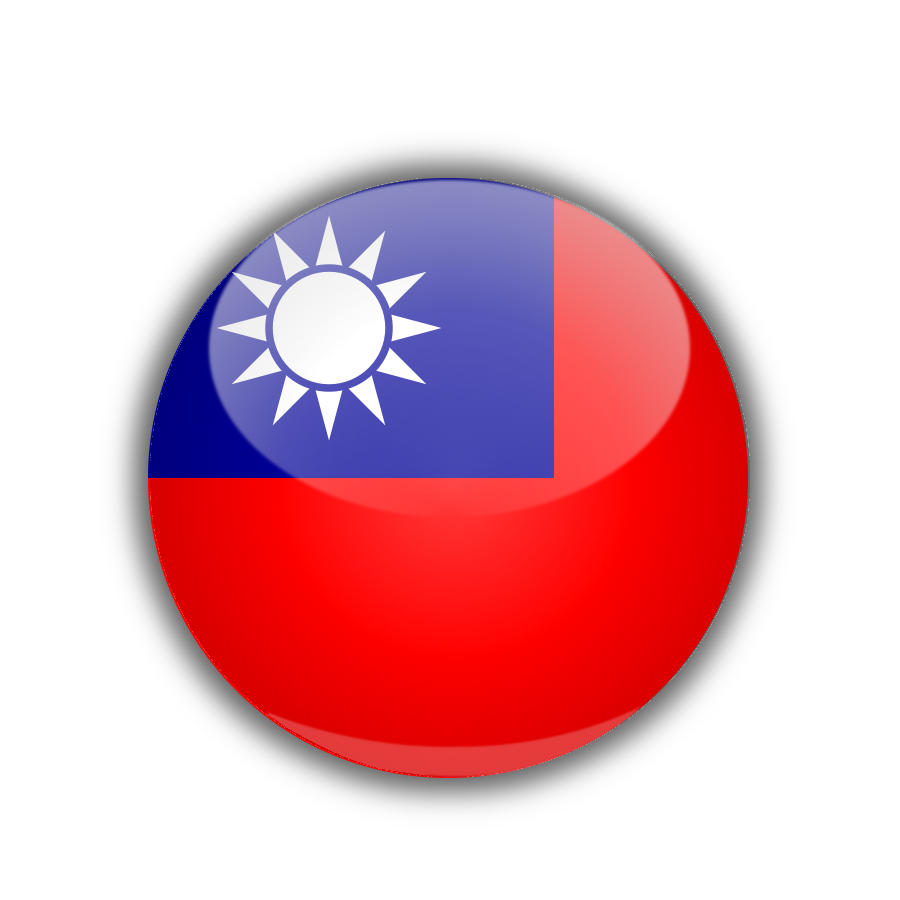 中文
中文
中文
中文
中文
中文
中文
中文
中文
中文
中文
中文
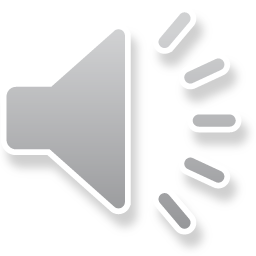 中文
中文
第一天
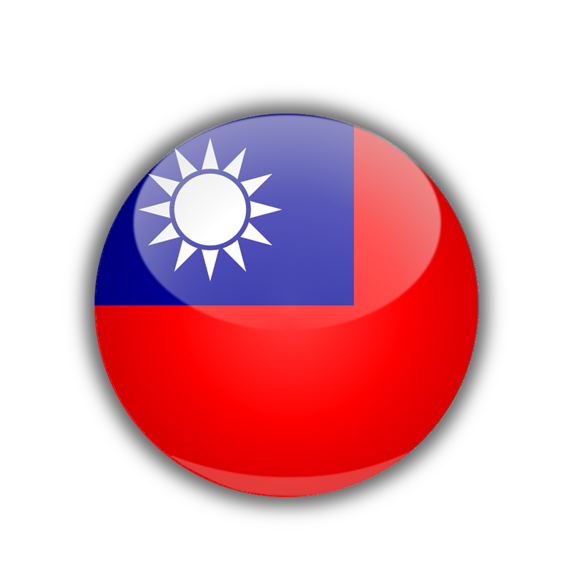 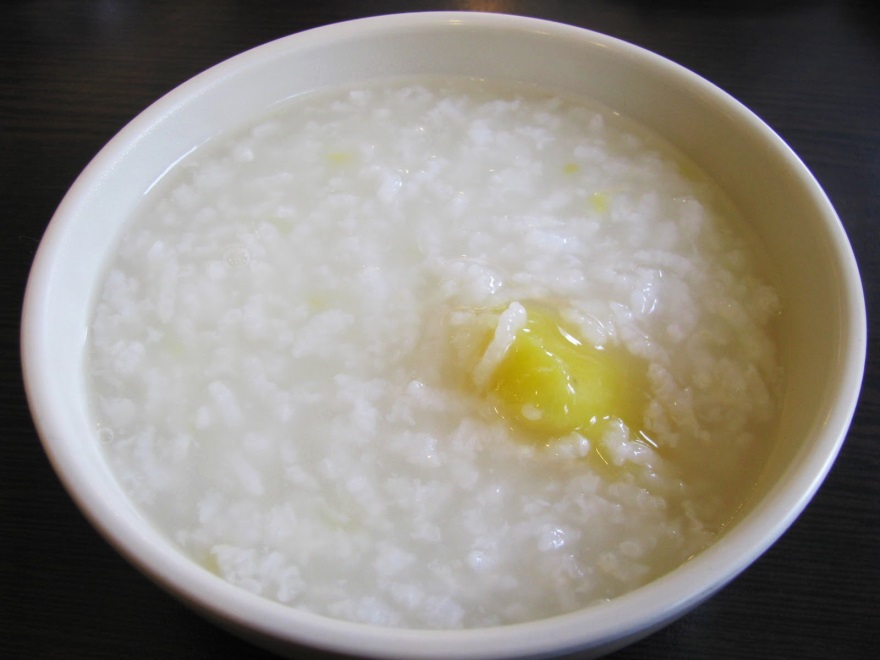 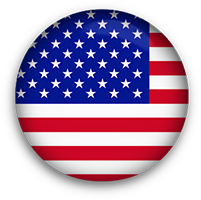 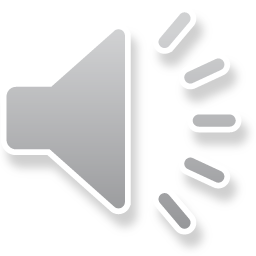 最後一天
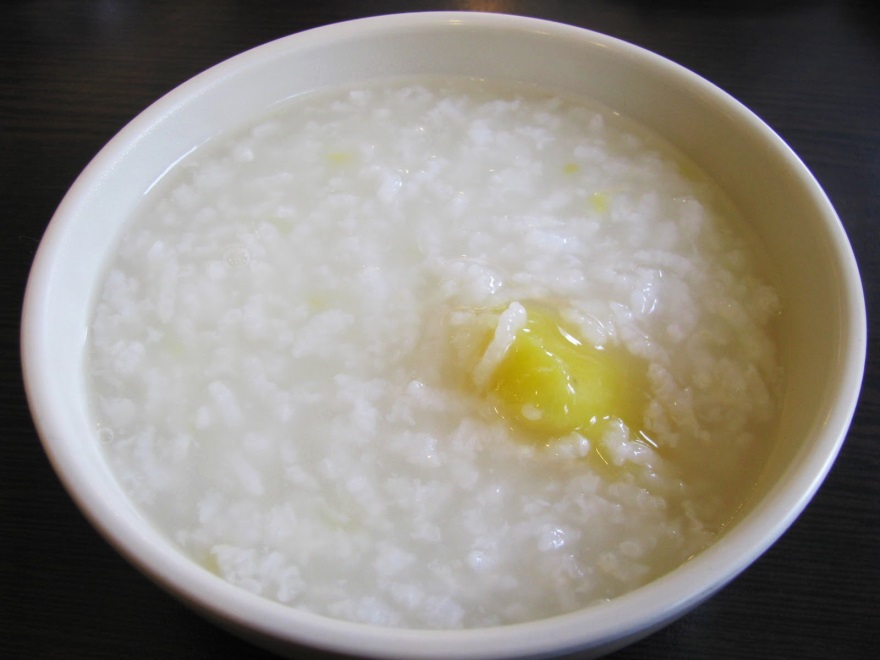 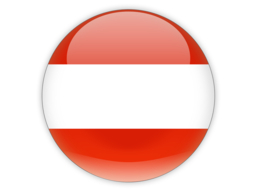 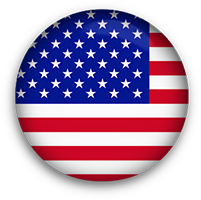 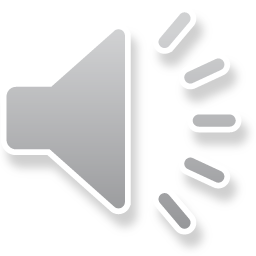 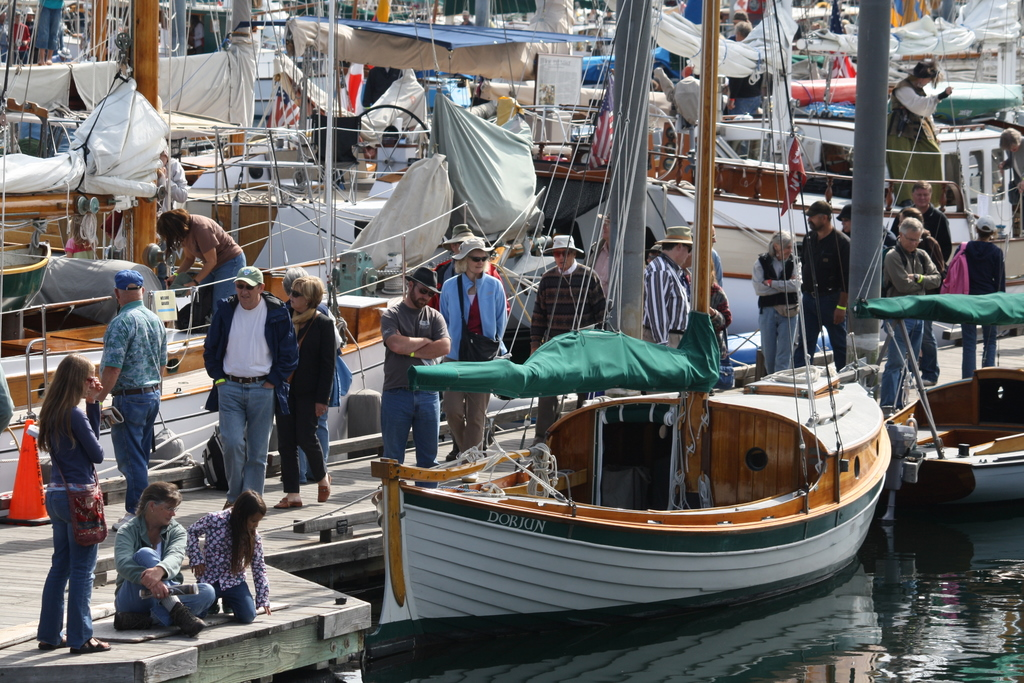 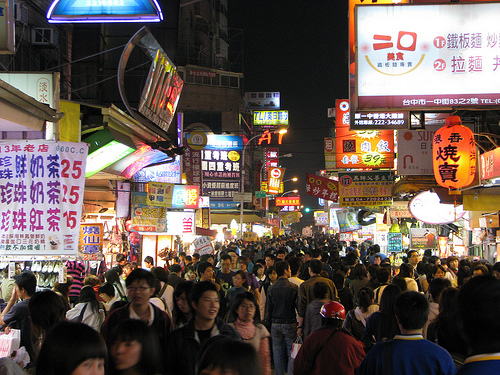 台灣人
Port Townsend 人
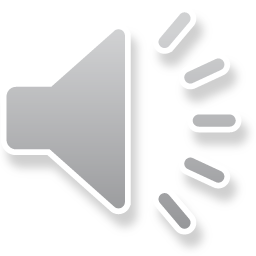 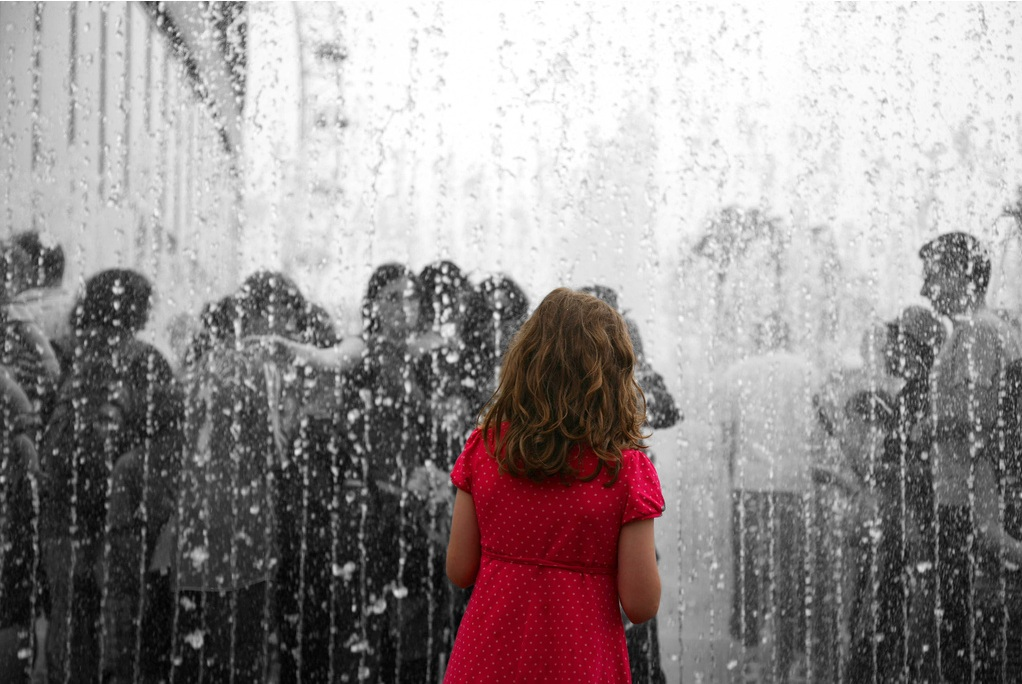 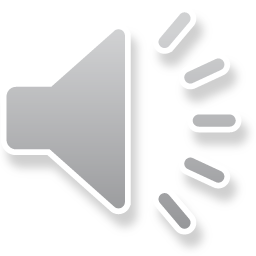 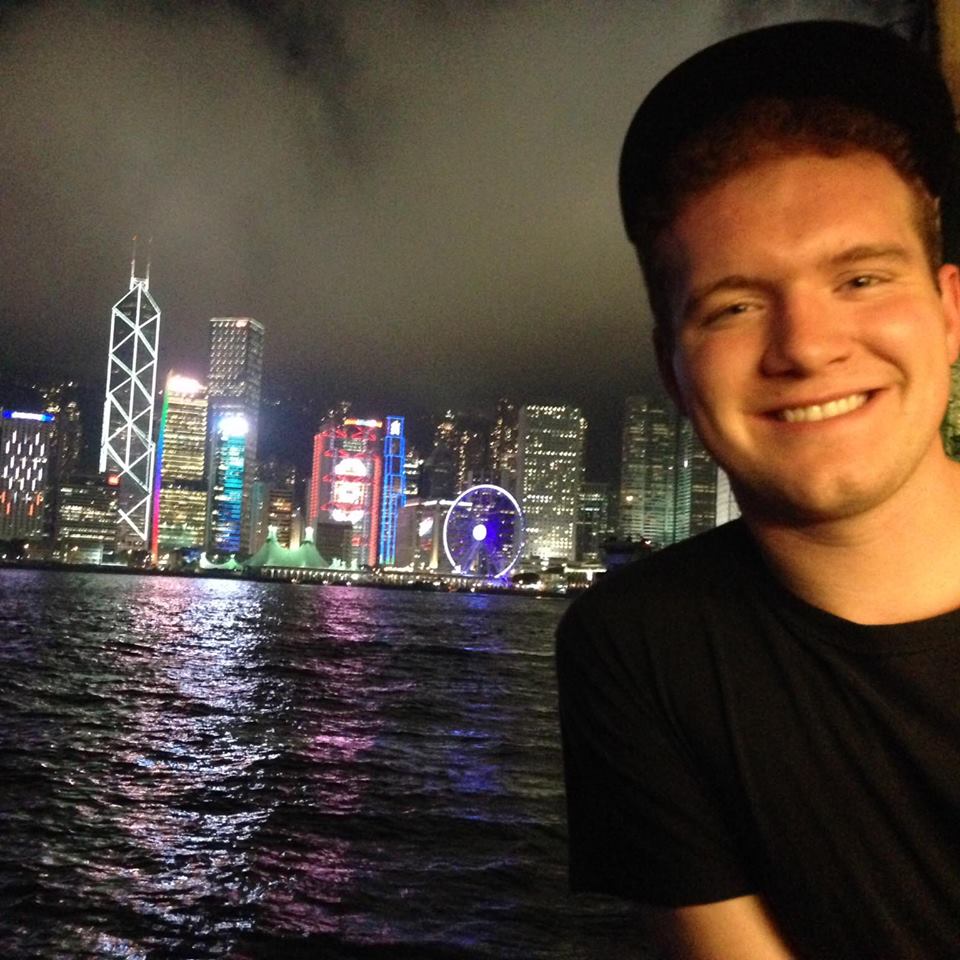 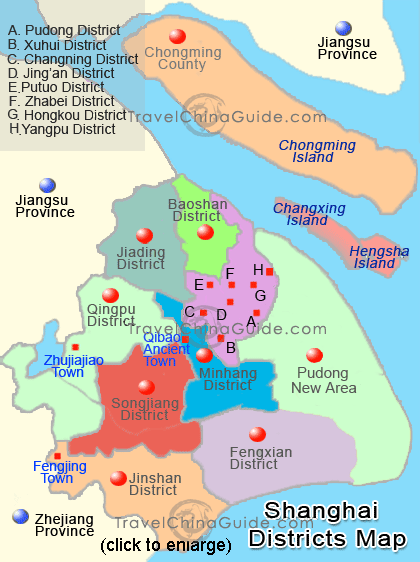 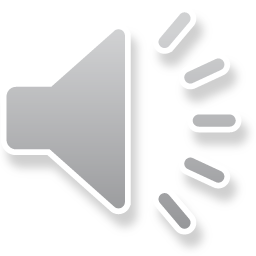 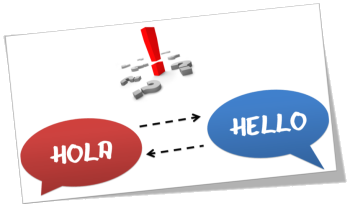 Hello
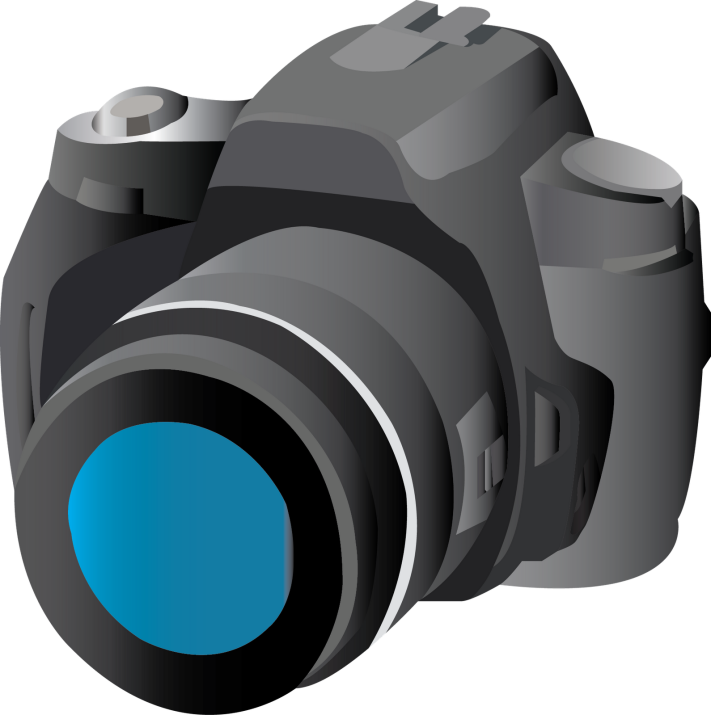 你好
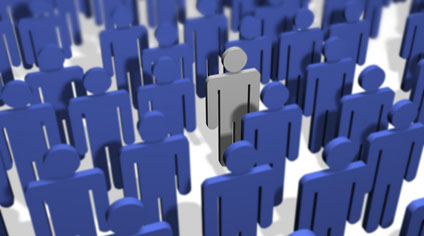 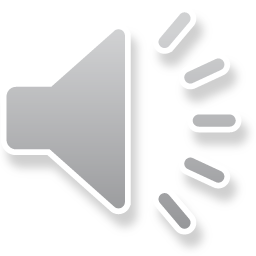 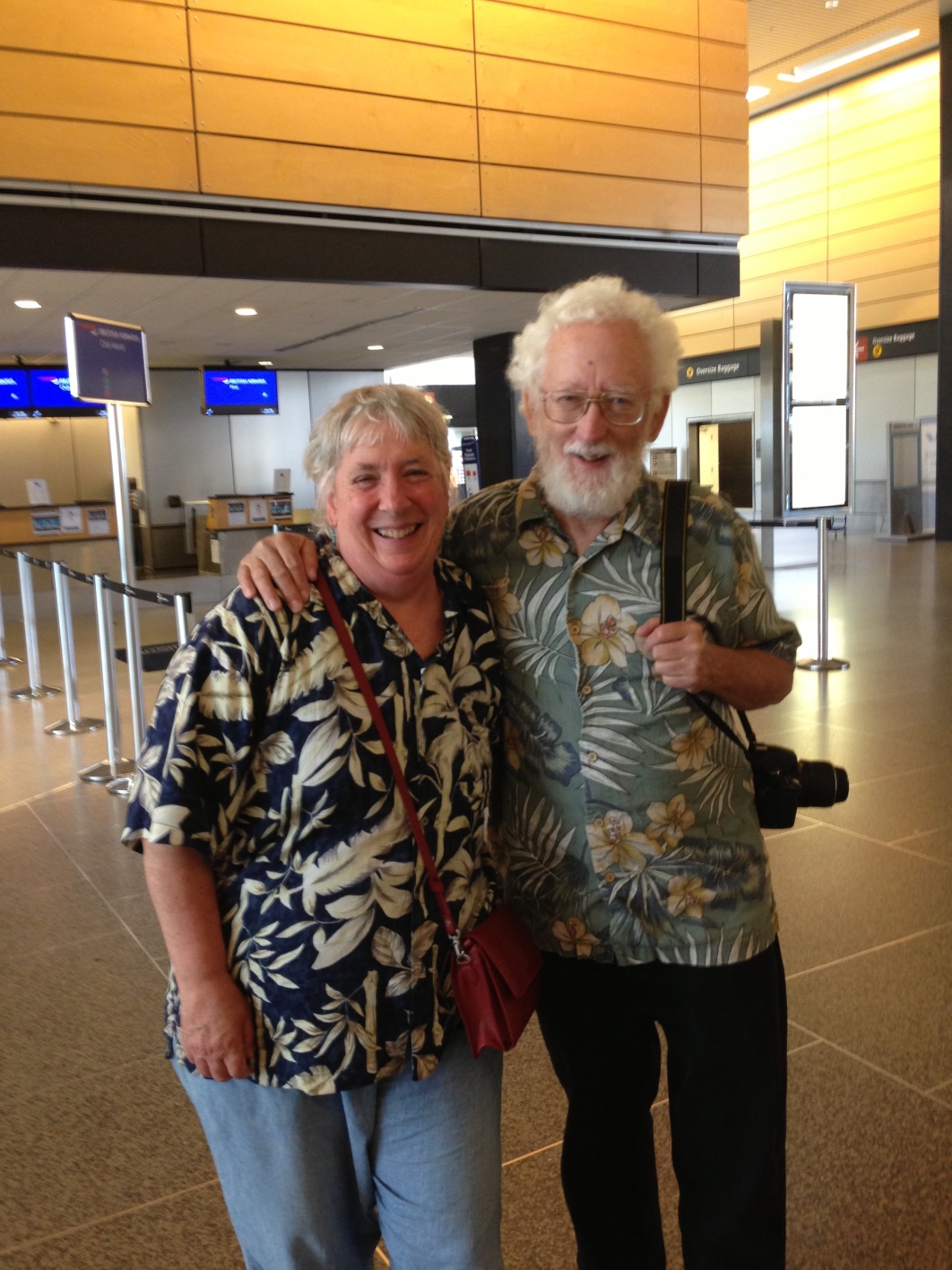 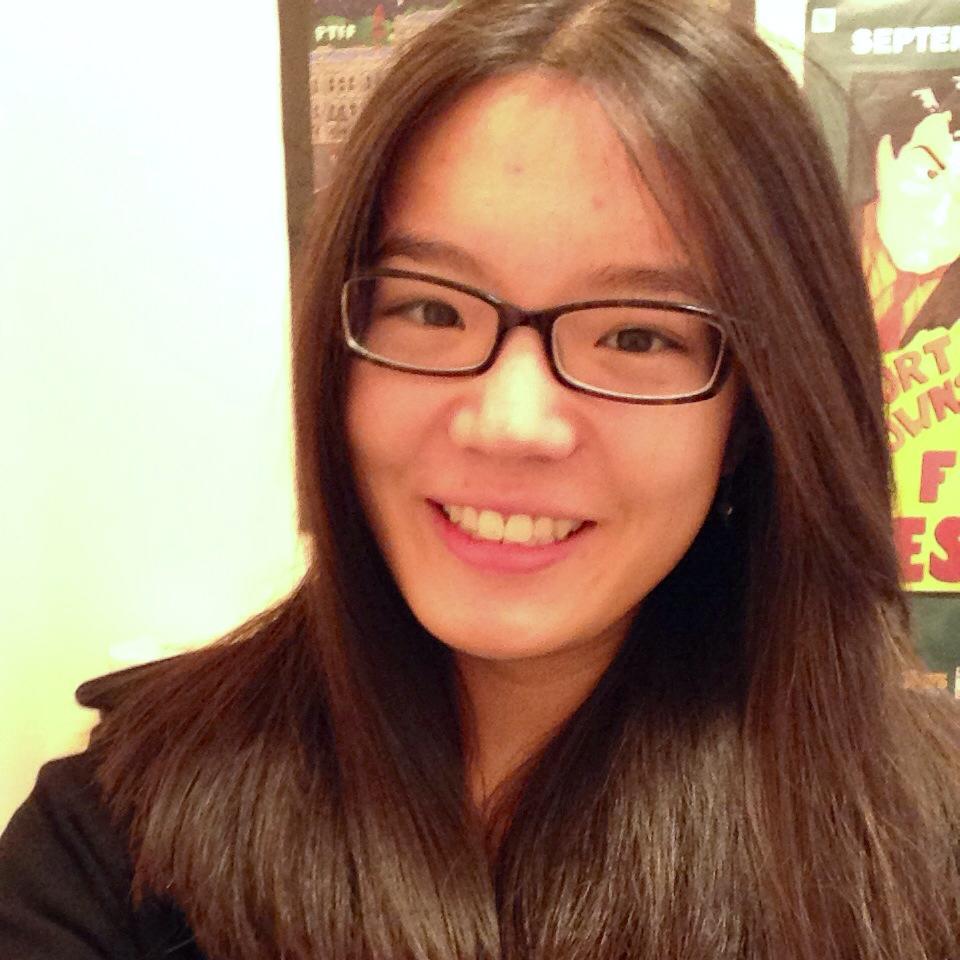 English
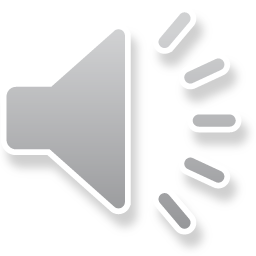 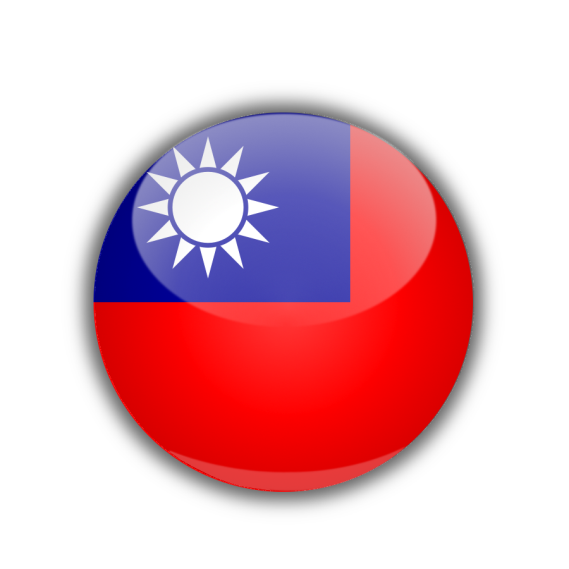 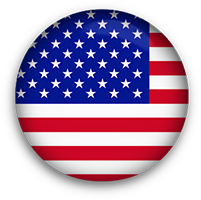 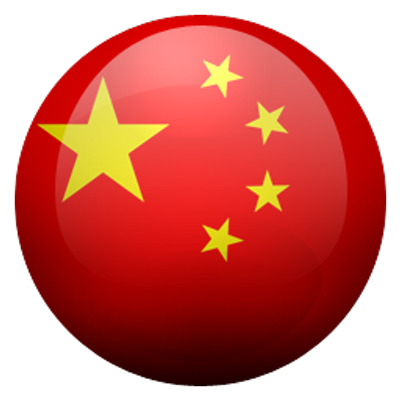 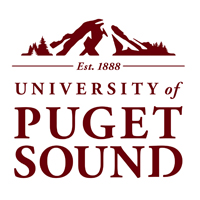 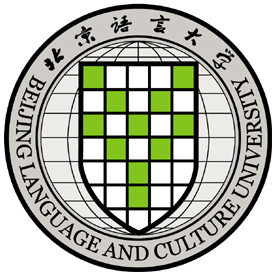 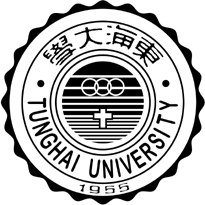 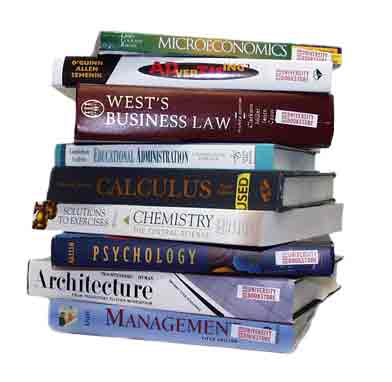 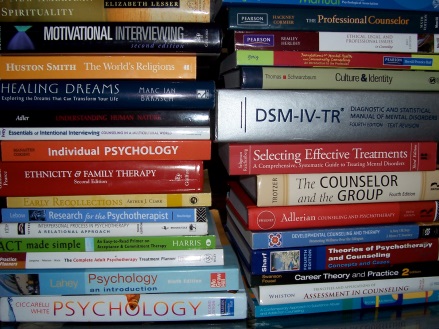 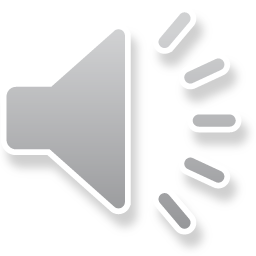 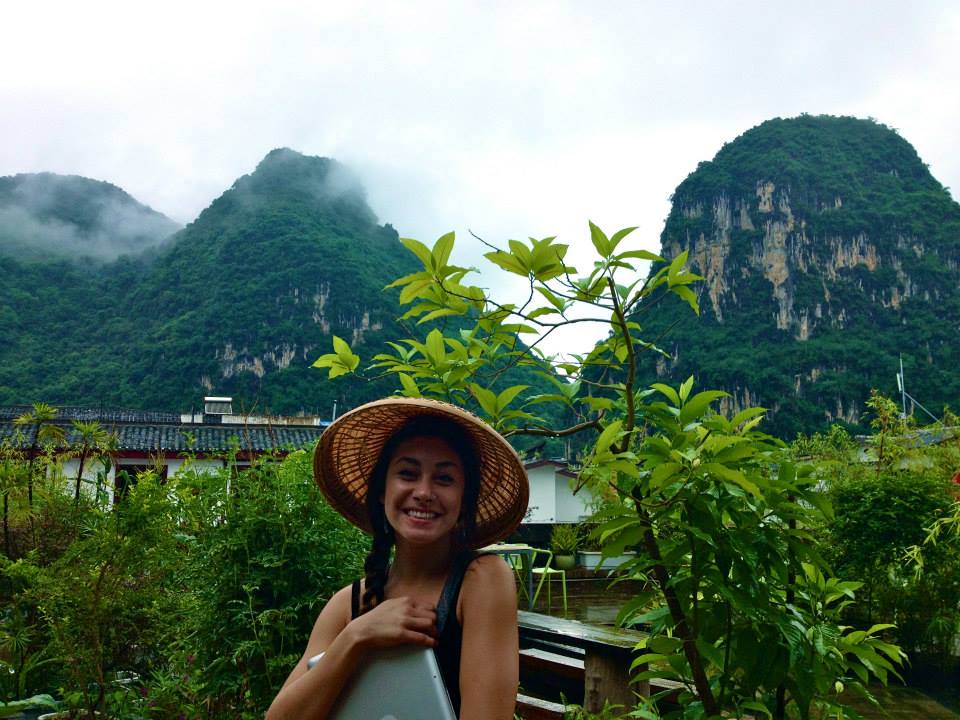 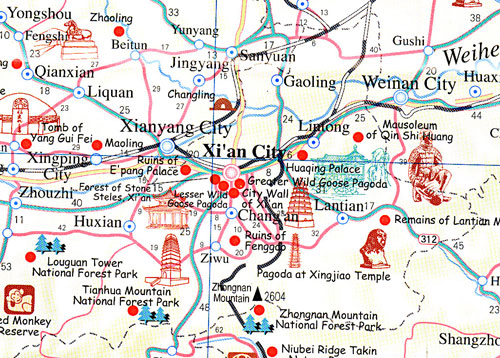 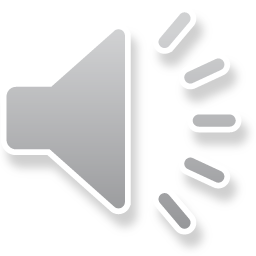 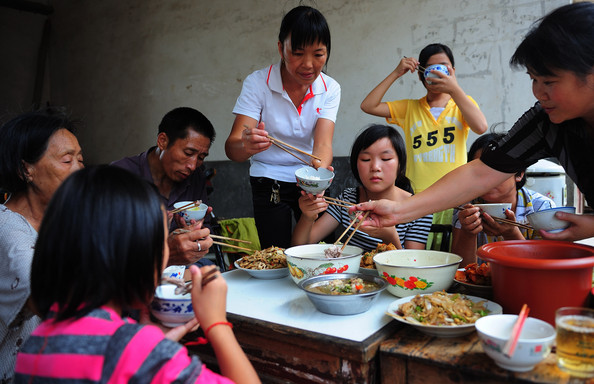 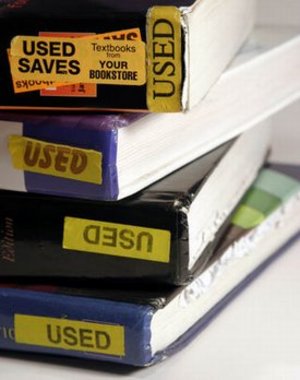 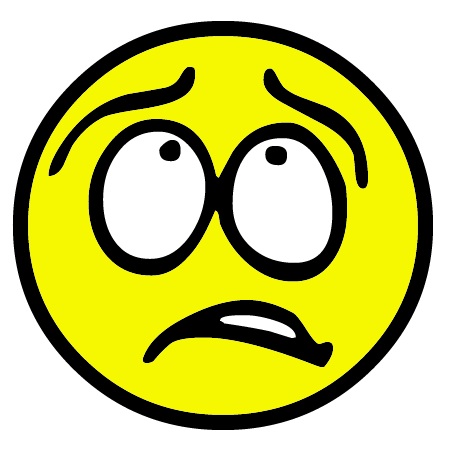 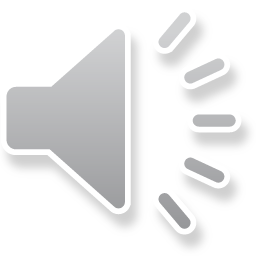 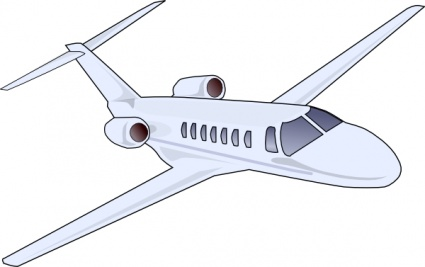 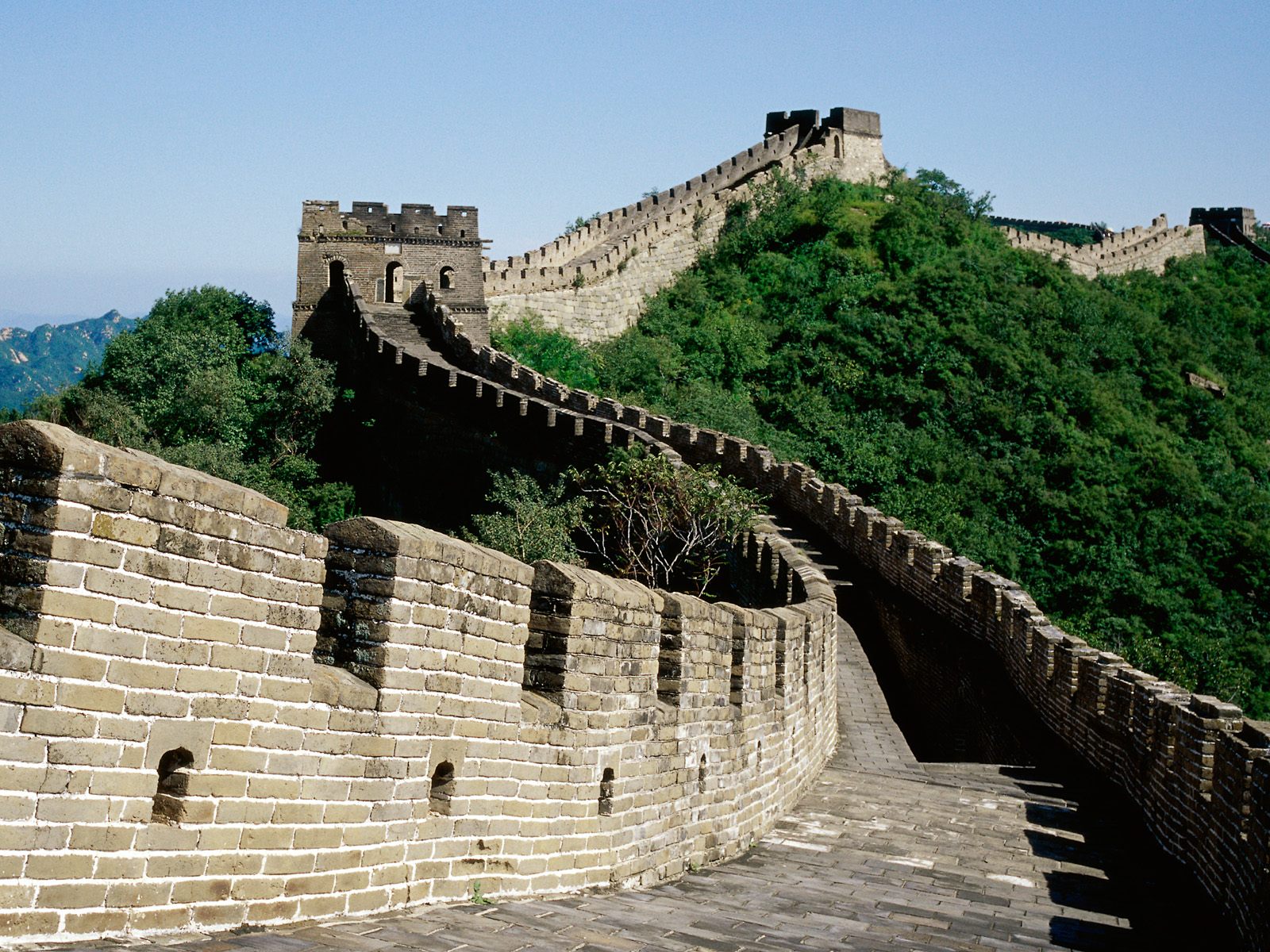 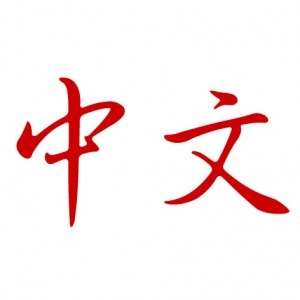 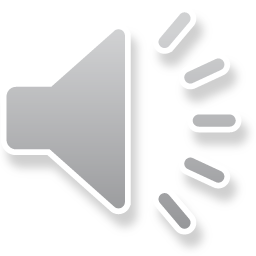 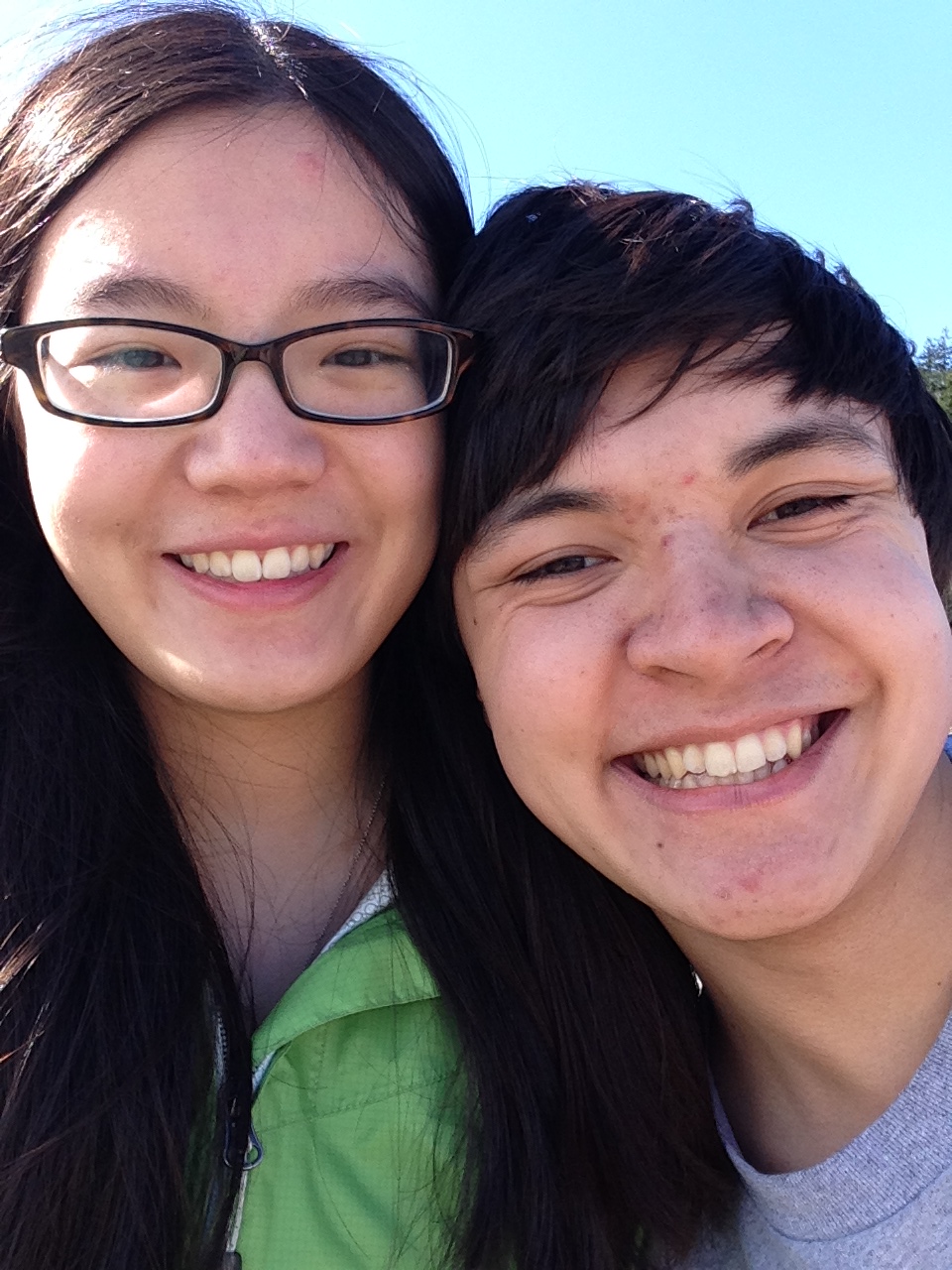 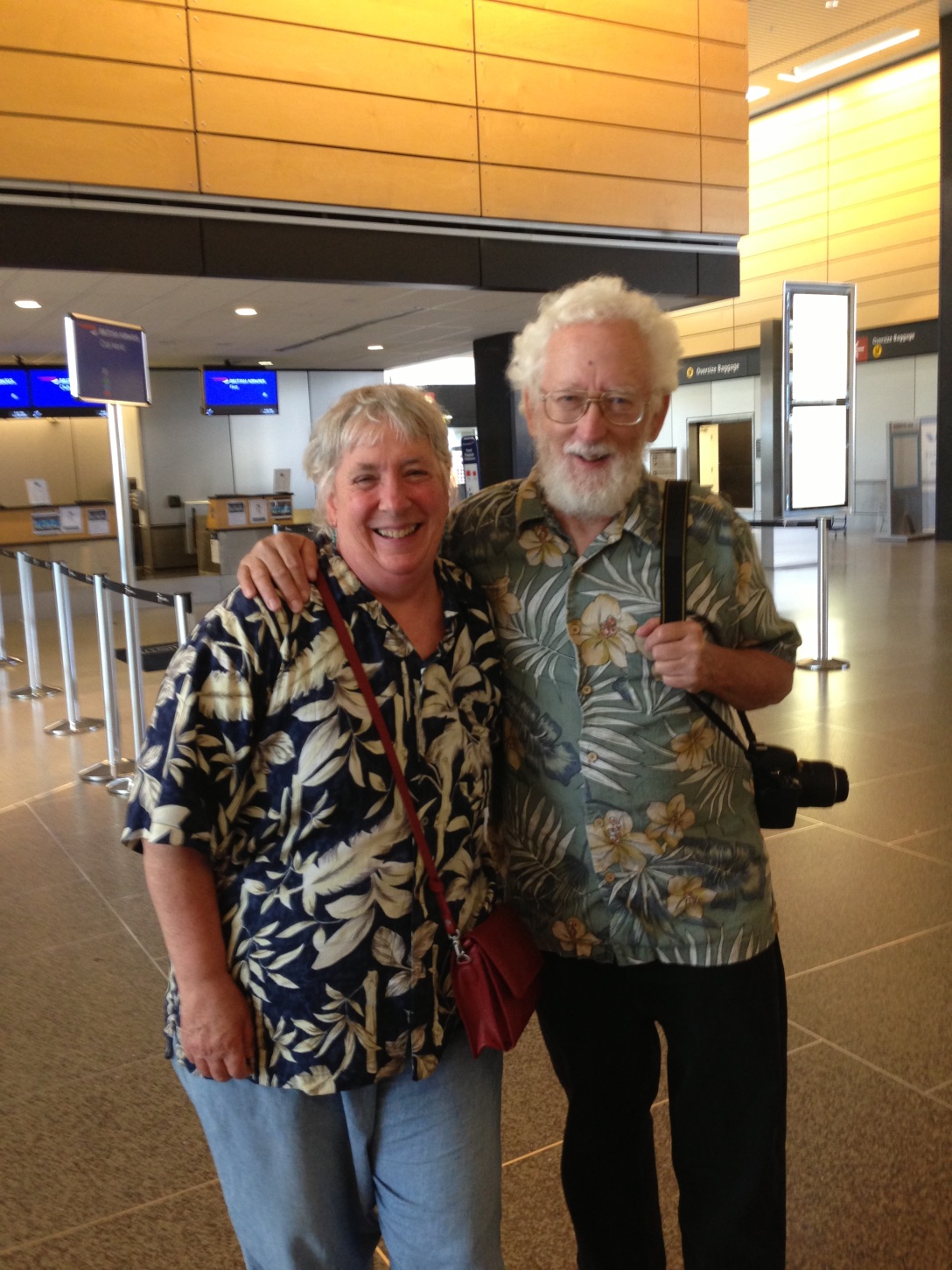 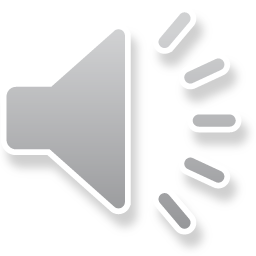 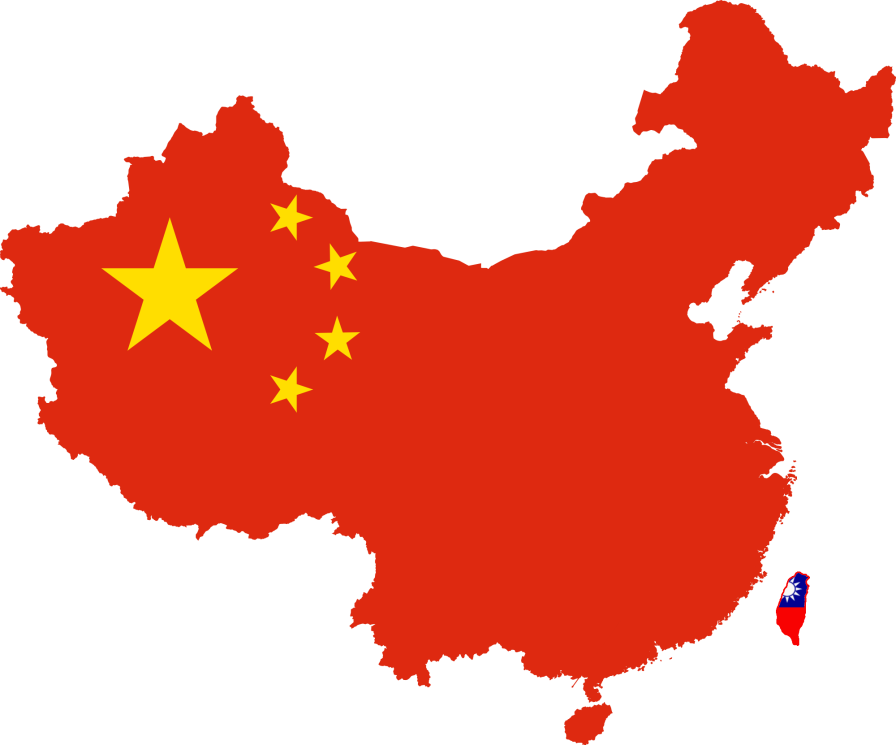 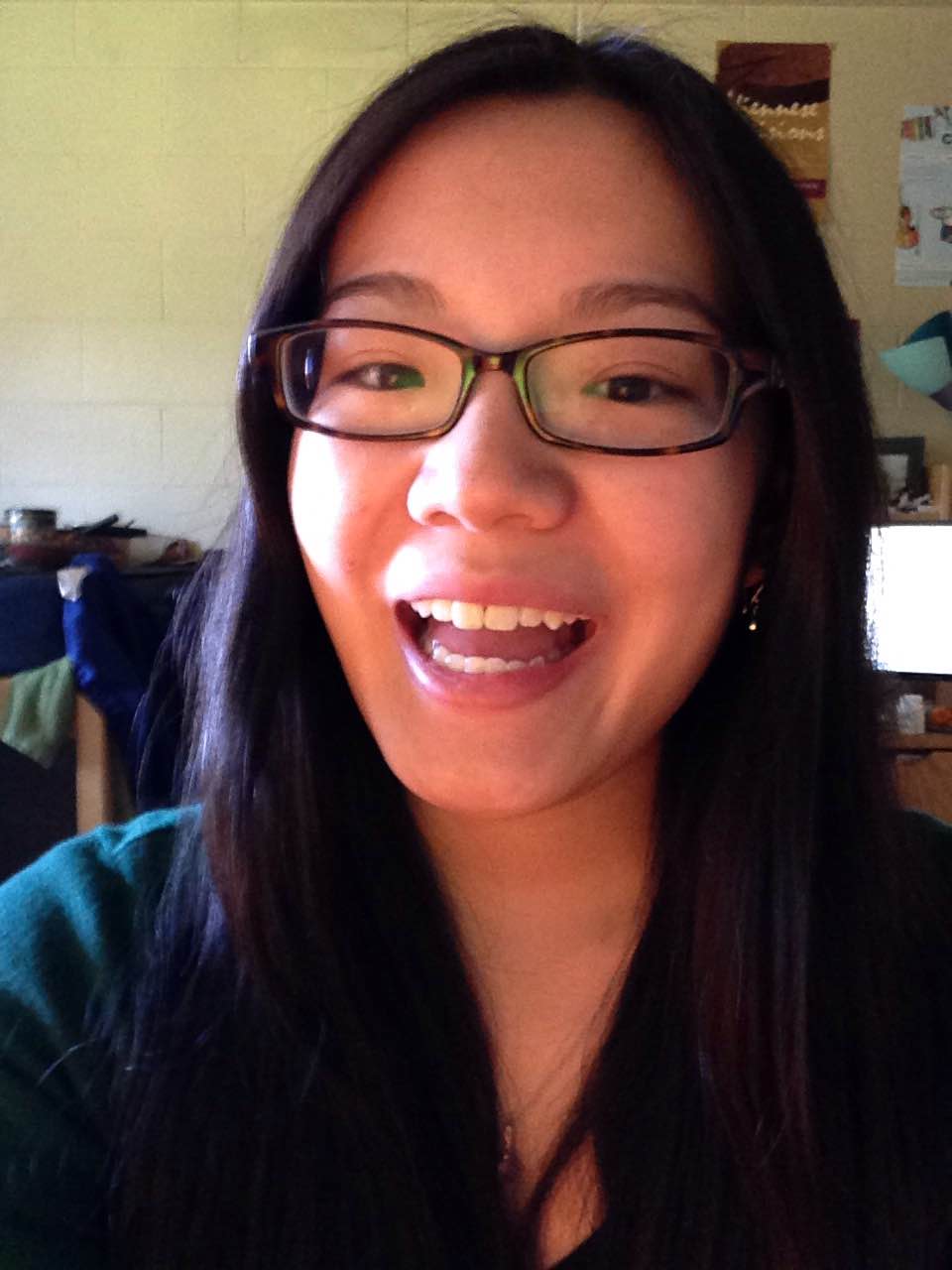 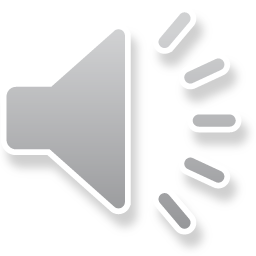